全国商業高校Webアプリコンテストガイドライン 中級（しっかり）編しっかり取り組むWebアプリケーション制作
アシアル株式会社
アシアル情報教育研究所
目次
中級（しっかり）編のガイドラインの想定について　	　3
目標と方法 	 4
APSについて 	 5

中級（しっかり）編のガイドライン 	 6
以下で説明する中級（しっかり）編のガイドラインの想定について
目標
しっかりと時間をかけて、学習を行いながら、チームメンバー全員でWebアプリケーションを制作する
Webアプリの制作を通じて、様々な知識・技術を習得する。
HTML,CSSなどを用いた情報デザインの知識・技術
プログラミングの知識・技術
問題解決のためのアイデア発想法・整理法	など
プレゼン動画の制作を通じて、一連の学習・活動を振り返る

方法
アシアルが提供するMonaca EducationとAPS教材、Webサイト「あんこエデュケーション」(https://anko.education/)のサンプルや素材集、資料を活用する

Monaca Educationの有償版の利用を検討する
※Monaca Educationの利用は、コンテストへの応募の必須条件ではありません。以下で紹介するガイドラインは、少ないコマで応募作品を制作するための提案です。
APSについて
APS（アプリプログラミングシート）
Monaca Educationにインポートして学習に利用できる完成済みのプログラムと、学習用のPowerPointファイル
APS（アプリプログラミングシート）
https://edu.monaca.io/glossary-top/aps

APSの一覧
APS（アプリプログラミングシート）一覧
https://edu.monaca.io/aps-top
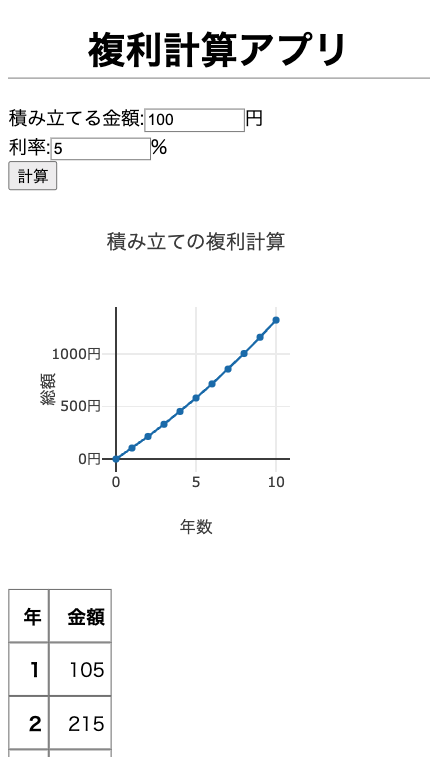 例：
APS複利計算アプリ
中級（しっかり）編のガイドライン
目次(1/2)
学習・制作プロセスの概要　	　9

学習・制作プロセス（段階ごとの進め方）と目標　	11	
準備　	　11
チームビルディング　	　15
企画　	　17
設計　	　23
制作　	　31
中間発表　	　33
完成　	　35
プレゼン資料の制作　	　37
プレゼン動画の制作　	　39
応募準備　	　41
応募 	　44
目次(2/2)
中間成果物　	　46
ブレインストーミング 	 48
チームビルディング 	 49
ペルソナ 	 52
ユースケース図 	 53 
シナリオ 	 55
プロトタイプ 	 56
シナリオの詳細版 	 58
画面設計 	 59
画面遷移図 	 60
学習・制作記録 	 61
チェックシート 	 62
学習・制作プロセスのチェックシート 	 63
中間成果物のチェックシート 	 67
学習・制作プロセス（14コマ〜）
学習・制作プロセス注意点
前項の各項目を、必ず順番通りに進める必要はありません。

コマ数は目安です。
大規模なアプリケーション（※ユーザーの種類・数が多い、機能が多い、画面が多い・複雑、など）を企画すると、設計・制作に必要な時間が増えます。
逆に、小規模なアプリケーション（※ユーザー数が少ない・機能が少ない・画面が少ない、操作が簡単、など）の企画であれば、設計・制作に必要な時間が減ります。

並行して進められる活動もあります（例：アプリの「制作」と「プレゼン動画の制作」）。

一度行ったプロセスを、やり直すことも考えられます。
プロセス：環境の準備
授業に入る前に環境（ハードウェア、ソフトウェア、ライセンス、教材等）を用意する
環境の準備①
アプリケーション開発環境の準備
開発用のハードウェア
開発用のソフトウェア
アカウント　など
	※Monaca Educationを使う場合、この後のページをご覧ください

アプリケーション、動画を公開する環境の準備
アプリケーションの公開のためのURL
Monaca Educationを使用して制作する場合、Web公開機能が利用できます。
プレゼン動画を公開するためのURL
審査員が審査のために視聴することができるようにしてください。
YouTubeなどの動画配信サービスを利用する方法や、Googleドライブにアップロードした上でそのファイルのURLを公開する方法が考えられます。
学校の環境に合わせて、方法を選択してください。
環境の準備②
活動を支援するツール類の準備
ワープロソフト
成果物の作成
活動の記録
プレゼンテーションソフト

動画の撮影・編集のための機材
カメラ
三脚
照明
動画編集ソフト
例
AviUtl	http://spring-fragrance.mints.ne.jp/aviutl/
WeVideo、Adobe Express など
タブレットやスマートフォンのカメラで撮影し、PCやタブレット、スマートフォン用の編集ソフトウェアでも、審査対象となる動画を制作できます。

コンテストの主な審査対象はアプリケーションですので、動画制作に過剰に時間をかけないように留意してください。
Monaca Educationを使う場合
開発用のハードウェア・ソフトウェア

インターネットに接続できるPC、Chromebook、iPadと、Webブラウザがあれば利用できます。
詳細：Monaca Educationの動作環境
https://edu.monaca.io/faq/spec

無償でも利用できますが、有償プランをご利用いただくと、チームでの開発に役立つ機能が利用できるほか、各種の教材や参考資料が利用できるようになります。
価格表
https://edu.monaca.io/price

アプリケーションの公開のためのURL
Monaca Educationの機能「Web公開」を使うと、簡単に公開のためのURLを取得できます。
課題提出（Web公開）機能とは
https://edu.monaca.io/function/publish
プロセス：チームビルディング
1コマ
チームビルディング（1コマ）
メンバーを集めて、チームを作る
エントリーシートに記入する「チーム人数」が決まります。
推奨：３〜5名（※3名以上にすると、制作物の質・量が向上します。5名以上になると、徐々に消極的なメンバーが増えます）
エントリーシートに記入する「チーム名」を決めます。
チーム名は、応募の際にも使用します。
表彰の際にも使用します。繰り返し呼ばれてもよい名前を付けるよう指導してください。
コミュニケーションを円滑にし、チームとして最初の意思決定ができるようにします。
役割分担（リーダー、制作リーダー、プレゼンリーダーなど）を決めるとよいでしょう。
制作する中間成果物
チーム名
チーム人数
実施を勧める活動
ブレインストーミング	（テーマ：チーム名）
※
チームの姿は、応募が終わるまで変わり続けます。
継続的なサポートが必要です。
プロセス：企画
1コマ〜
企画
制作するアプリケーションを企画する
制作するアプリケーションを企画します。
制作するアプリケーションの全体的な方向性を決めます。

エントリーシートの「応募作品がもたらす成果・効果」を記入するための情報になります。
企画ブレインストーミングなど
ブレインストーミング
p.48 - 51
ブレインストーミングなどの手法を用いて、企画を考えます。
いきなり「何を作るか」を考えるのではなく、「問題」や「問題を抱えている人」などを考えます。
問題を考える
 「身近な問題を見つけてみよう」 
「その問題は誰の問題だろうか」
または
役に立ちたい人を考える
「誰の役に立つアプリを作りたいか」
「その人はどんな問題を抱えているか」
世の中にあるアプリケーションや、教材などをもとに、それらをアレンジする方法で企画することもできます。
減らせたら嬉しいもの・こと（体重、無駄遣い…）を探す
増やせたら嬉しいもの・こと（健康、成績、貯金…）を探す
企画他のアプリケーションを参考にする
Monaca EducationのWebサイトでは、APS（アプリプログラミングシート）という名称でサンプルプログラムを公開しています。アプリケーションの企画・設計・制作に使える例が得られます。
複数のAPSを試用すると、様々なアプリケーションの例を見ることができますが、必然的に時間（コマ数）が増えます。

例：APS複利計算
APS複利計算（JavaScript版）
https://edu.monaca.io/aps-top/aps-compoundinterest-javascript
アプリの基本的な機能と仕組み
ユーザーの入力を複数受け付ける
計算式に従って、入力された値について計算を行う
計算結果を表示する

その他のAPSの説明
APS（アプリプログラミングシート）
	https://edu.monaca.io/glossary-top/aps
APS（アプリプログラミングシート）一覧	https://edu.monaca.io/aps-top
APS（アプリプログラミングシート）のプログラムのインポート
	https://edu.monaca.io/template/aps
企画ペルソナを作る
ペルソナ
p.52
ペルソナ・・・これから制作しようとしているアプリを使うユーザーについて調べ、架空の人のプロフィールとして書き出したもの
想像で書くのではなく、データ（統計データや、インタビュー）を踏まえて書き出す
抱えている問題を理解し、アプリに必要な機能を洗い出すのに役立つ
山田一郎
男性
20代
コンピュータはあまり詳しくない
スマホは普通に操作できる
・・・
授業中に生徒を
指名する時、
どんな順番で
指名したらいいだろう？
「どんな人で、何に関心があり、
何ができ、何ができないか」等を
考えるヒントになる
企画ユースケース図とシナリオを作る
次に指名する5人のリストを表示する
先生が、次に指名する5人を表示するよう、画面を操作する（ボタンのクリックなど）
アプリは、生徒の一覧から、次に表示する生徒5人をランダムに取り出す。
アプリは、取り出した5人を画面に表示する。取り出した5人は、元の生徒の一覧から取り除く
次に指名する5人のリストを表示する
画面をリセットする
先生
ユースケース図と
シナリオ
p.53-55
プロセス：設計
2コマ
設計①
画面とプログラムを設計する
画面を設計します。複数の画面で操作するアプリケーションを作る場合、以下の２つの設計をするようにします。
個々の画面の設計
画面と画面の間の移動（画面遷移）の設計
指名する
リセット
（名前のリスト）
リンゴ
画面
リンゴ
メニュー画面
ランダム指名ツールの
画面
戻る
みかん
画面
みかん
くだもの図鑑の画面遷移図
設計②
プログラムを設計する①
HTML
index.html
その他のHTMLファイル
CSS
全体に共通のスタイル
１つのHTMLファイルに関連つけたCSS
JavaScript
複雑な計算の手順（繰り返しや条件分岐）が
	ある場合、フローチャートを作る
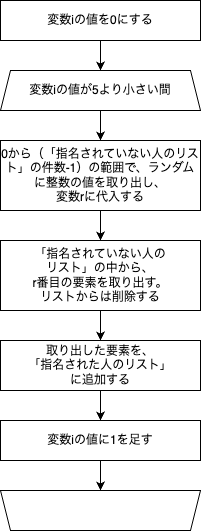 設計③
プログラムを設計する②
データの構造を検討する
クラスの名簿
まだ指名していない人の一覧
指名する人の一覧
コピー
抽出
参考例・資料・教材・サンプルを理解して、設計に役立てる
APS（アプリプログラミングシート）
APS（アプリプログラミングシート）一覧
https://edu.monaca.io/aps-top

あんこエデュケーション
https://anko.education/
サンプルアプリ初級編	https://anko.education/easy
サンプルアプリ中級編	https://anko.education/normal
サンプルアプリ上級編	https://anko.education/hard
設計④シナリオ（詳細版）
起動したら、アプリは生徒の一覧（「まだ指名されていない人」）を表示する。一覧は名前とよみがなで１行の表である。名前順で並んでいるものとする。
先生が、次に指名する5人を表示するために、画面の「指名する」ボタンをクリックする。
アプリは、生徒の一覧（「まだ指名されていない人」に表示されている）中から、生徒5人をランダムに取り出す。
アプリは、画面の「指名された人」一覧に、取り出した5人の名前とよみがなを1行とする表形式で表示する。取り出した5人の情報は、元の「まだ指名されていない人」の表から取り除く。
先生が授業を進め、また画面の「指名する」ボタンをクリックする。
アプリは、生徒5人をランダムに選ぶ。前に表示した表（「指名された人」の表）の末尾に、追加して表示する。

もし、生徒の一覧「まだ指名されていない人」が0人になったら、「指名する」ボタンをクリックできないようにする。
設計⑤ペーパープロトタイピング
ペーパープロトタイプ
p.56-57
ホワイトボードとふせんで、画面のイメージを作る
ユーザーに表示する情報をふせんに書いて、並べる
ユーザーが入力・操作する要素をふせんに書いて、並べる

不足している項目は付け足す
不要な項目は剥がす

アプリの操作を試す
1人がユーザー役、別の1人がコンピュータ役をする
自分がやろうとしていることを、セリフのように話すと、シナリオが作れる
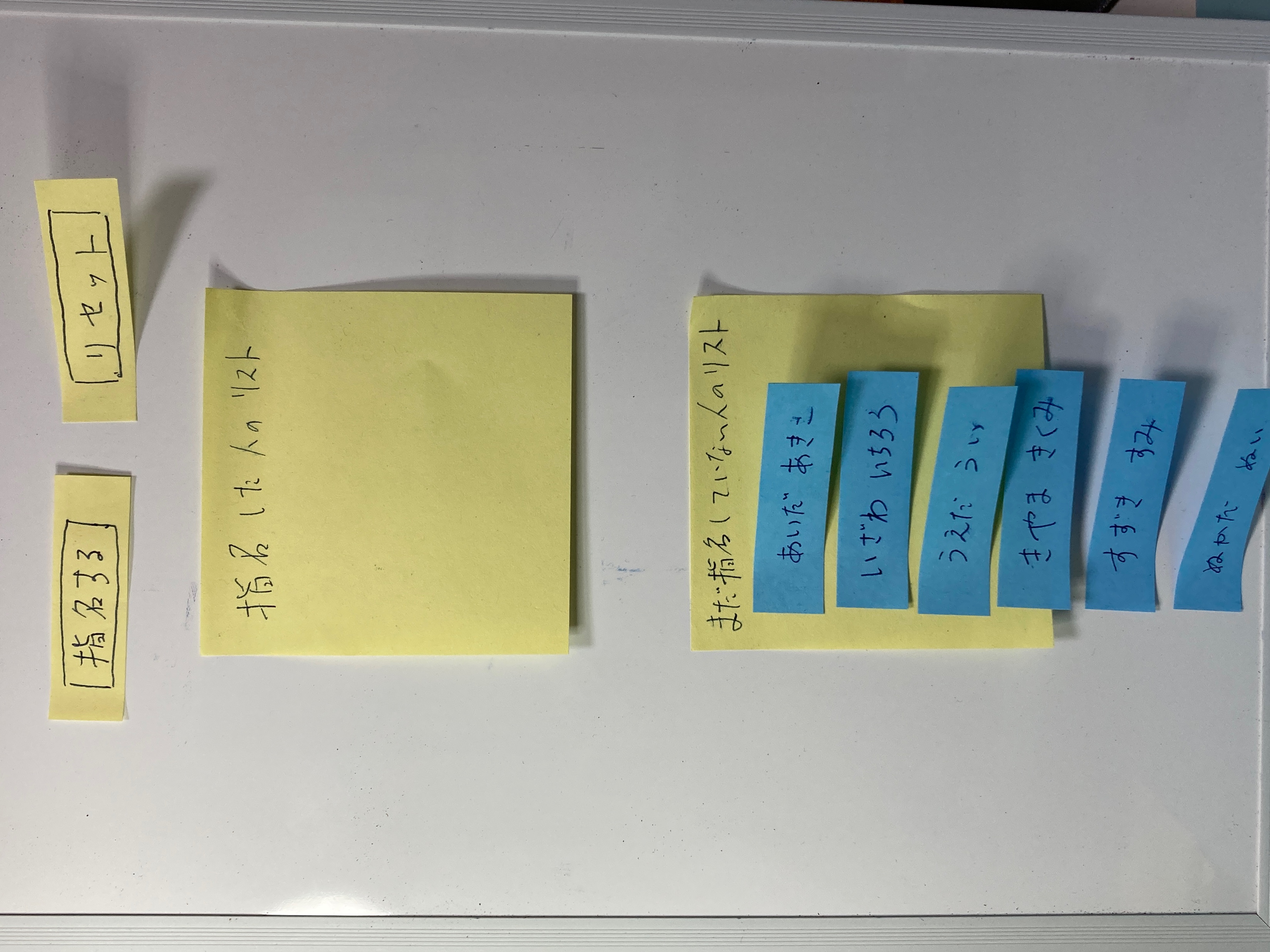 設計中間成果物
ペーパープロトタイプ

シナリオ

画面設計
１つの画面について、その画面に表示する項目を挙げ、レイアウトしたもの
画面遷移図
画面と画面の間の移動の関係を図示したもの




フローチャート
指名する
リセット
（名前のリスト）
ランダム指名ツールの
画面
リンゴ
画面
リンゴ
メニュー画面
戻る
みかん
画面
みかん
くだもの図鑑の画面遷移図
プロセス：制作
3コマ〜
制作
プログラムを制作する
それぞれの開発環境で、プログラムを制作します。
随時、動作確認・テストを行いながら制作します。
留意事項
制作中のトラブルを防ぐために、制作の授業時間ごとにプログラムのバックアップを取ることをお勧めします。
「少なくとも、前回の授業終了時点には戻せる」という状況にしておくことは、心理的な安心感につながります。
バックアップデータは、元のデータが存在するのとは別のデバイスに保存するのが基本です。
PC上に元データがある → クラウドにバックアップを置く
クラウドサービスに元データがある → 別のクラウドにバックアップを置く
プロセス：中間発表
1コマ
（※それまでの活動の記録や情報を収集し、振り返るため、中間発表の前に0.5コマ程度の時間を取ることも考えられます）
中間発表
ここまでの制作物を整理し、活動を振り返り、校内で発表する
※中間発表は、校内で実施することを想定しています。コンテストの一部として主催者が開催するものではありません。
中間発表では、以下の事項を発表することをお勧めします。
制作中のアプリケーションの動作
アプリケーション以外の中間成果物
制作の進捗状況・課題
チームとしての活動に関する課題
発表の準備に使う時間、発表の形式は、各学校の事情に合わせて柔軟に設定してください。
中間発表を準備することで、それまでの成果物を整理し、残課題を明らかにし、活動を振り返ることができます
しかし、中間発表の準備のために、制作そのものが停滞するのは本末転倒です。短い時間・少ない負荷で実施できるようにしてください
プロセス：完成
1コマ
完成
アプリケーションを完成させる
アプリケーションを完成させ、エントリーシートに記載する「作品URL」を確定します。


応募する日より前に期日（アプリケーション完成期日）を設けて、プログラミングを終了し、以後はプログラムを変更しないようにします。
※直前にプログラムを変更すると、テストが十分に行えず、正しく動作しない状態で応募することになりかねません。

動作や表示に不具合が残る場合でも、（「全く動作しない」など致命的な問題でない限り）プログラムの修正を行わないようにします。
プロセス：プレゼン資料の制作
2コマ
プレゼン資料の制作
プレゼン動画のための資料を制作する
プレゼン資料を制作する
エントリーシートに記載する事項をアピールするように資料を作る





プレゼンに含めるデモンストレーションのシナリオ、手順を考える
引用・出典・参考資料など、発表資料としての体裁を整える。他者の著作物への配慮をする
プロセス：プレゼン動画の制作
2コマ
プレゼン動画の制作
プレゼンテーション用の動画を制作し、審査員が視聴可能な状態にする

プレゼン動画の制作は、次のような活動からなる
機材・ソフトウェアの準備
録画
編集
動画のアップロード、公開
動画のURLの取得
プロセス：応募準備
1コマ
応募準備
エントリーシートに書く必要事項を、各チームで整理する
アプリケーションおよび中間成果物を全てリストアップする
エントリーシートに書く項目を確認する
応募の前に【他者の権利の保護】
他者の著作物の取り扱いに注意してください。
使用する他者の著作物については、ライセンスを確認し、適正な利用をするように指導してください。
例えば、あんこエデュケーションで公開している素材は、クリエイティブ・コモンズのCC BY-NC 4.0に設定しています。
https://anko.education/material

アプリケーションだけでなく、プレゼンテーションでも、他者の著作物の権利を侵害することが無いように注意してください。
写真やイラストなど、ダウンロードした著作物を無断で複製して使用したり、無断で加工して利用することは、著作権の侵害に当たります。
文章などを引用する場合、引用元を明記するなど、適正な利用をするように指導してください。
プロセス：応募
一連の制作の最後に実施する
応募
エントリーシートを記入して、応募する
応募Webページは、（生徒ではなく）先生が入力して応募することを想定しています。
生徒から入力に必要な情報を集め、応募を行なってください。
期限に間に合うように応募してください。
中間成果物
アプリ、エントリーシートの前に、制作していくもの
中間成果物とその作成方法
チームビルディングの方法
ブレインストーミングの工夫

企画段階の中間成果物
ペルソナ
ユースケース図
シナリオ

設計段階の中間成果物
プロトタイプ
シナリオ（詳細）
画面設計
画面遷移図
学習・制作活動の記録
各作業の記録
作業日・所要時間
作業内容
役割分担・担当者

中間発表準備（※）
プレゼンテーションの資料
デモンストレーションのシナリオ
※中間発表は校内で実施される想定で挙げました。コンテストとしては必須ではありません。
ブレインストーミング
ブレインストーミングの基本的な手順やルールは、教科書に記載があります。詳しくはそちらを参照してください。

アイデアが出にくいと予想される場合、次項以下に挙げる対策が考えられます。
気楽なテーマのブレインストーミングにより、その後のチーム内のコミュニケーションが良くなる可能性が高まります。

ぜひ、チームビルディングの中で、チーム名を決めるブレインストーミングを行なってみてください。

メンバー全員が発言し、なんらかの貢献が現れるよう、20分程度は時間をかけることをお勧めします。
チームビルディング活動：ブレインストーミングでチーム名を決めるブレインストーミングのテクニック①
対策①ふせんを使ってブレインストーミングする

（発言するのではなく）ふせんを使って、チーム名のアイデアを書く
ふせんを1人あたり5枚配り、考える時間（5分から10分）を取る
決めた時間が経ったところで、ふせんを黒板や壁に貼り出す
他の人の出したアイデアを参考に、もう1回、それぞれがふせんにアイデアを書く時間をとる
書き出されたふせんについて、似たものをまとめグループにし、考えを整理する
チームビルディング活動：ブレインストーミングでチーム名を決めるブレインストーミングのテクニック②
対策②アイデアの例や、考え方の例

チームの人数分だけ、チーム名のアイデアの例を示し、その例を参考にするよう伝える
例：　「Webコンハンター」「プログラミングニンジャ」「サムライプログラマー」

考え方の例
同じ意味の別の言葉や表現で置き換える・・・ニンジャ→忍者
日本語を英語にする・・・ハンター→狩人
有名なチームのマネをする・・・検索サイトで、「有名な4人組」「有名な5人組」という検索ワードを使って検索する→その名前の一部を変更する
チームビルディング活動：ブレインストーミングでチーム名を決めるブレインストーミングのテクニック③
対策③「アイデアの数」を目標にする
アイデアの「質」を気にすると、アイデアの量が出ない
大量のアイデアを出すと、質が良いアイデアの種が出てくるようになる
チーム間で、出たアイデアの数を競うようにする（※チームが複数ある場合）

１チームしか無い場合でも、「数を出す」のを目標とするように伝えるだけで、アイデアが出やすくなる
チーム名はすぐに必須になるわけではないので、「アイデアをたくさん出すことだけを目標とする日」と、「チーム名を決める日」と分けてもよい
ペルソナ
サービスやシステムの顧客・ユーザーを分析する手法とその成果物
想定する顧客・ユーザーについて、（具体的な人物として）プロフィールを書き出す
アンケートやインタビューなどでデータを収集して作成する
書き出す項目（例）
名前
年齢
性別
居住地・出身地
職業・役職
生活パターン
家族構成
消費行動
現在困っていること
将来やりたいこと
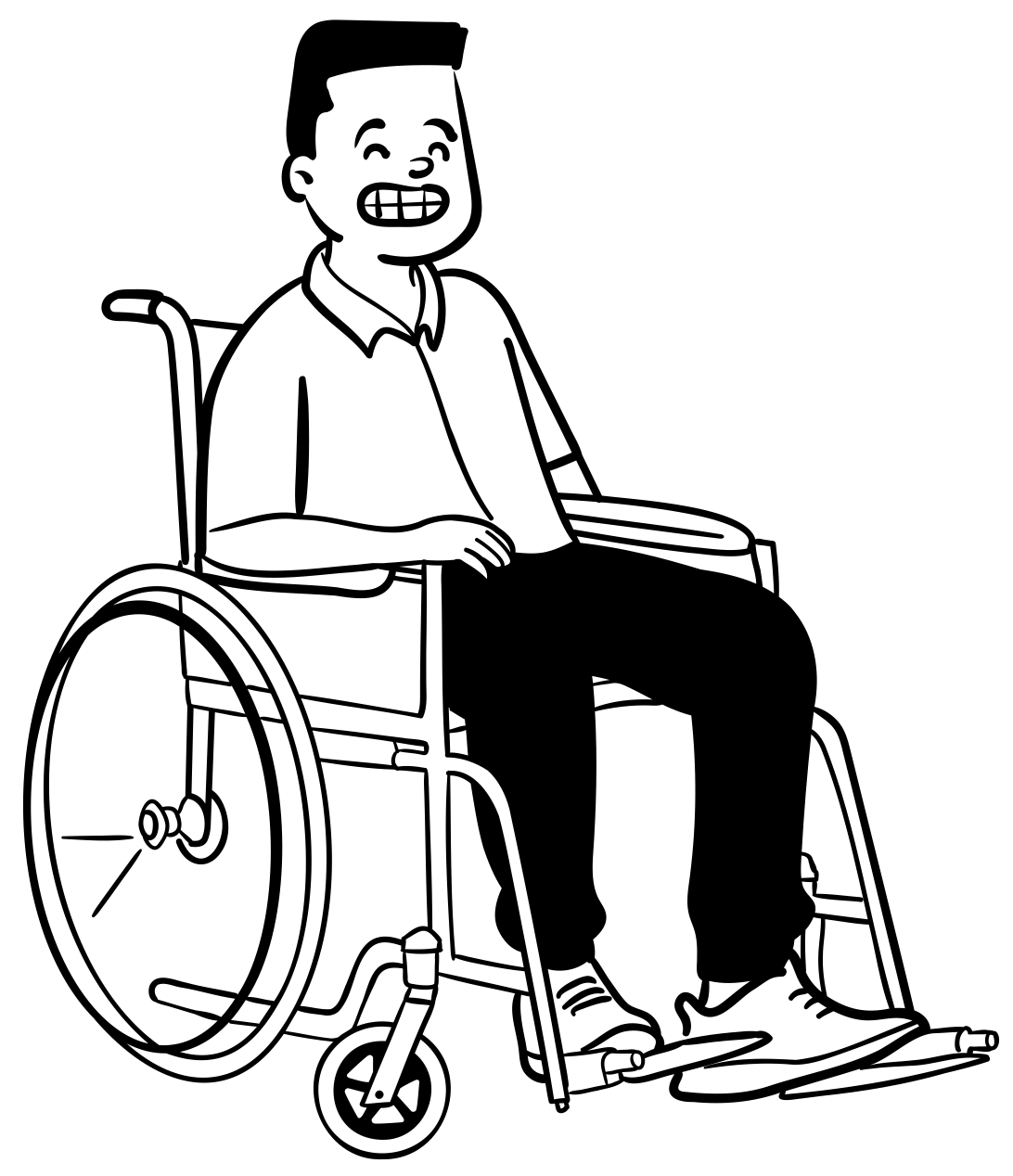 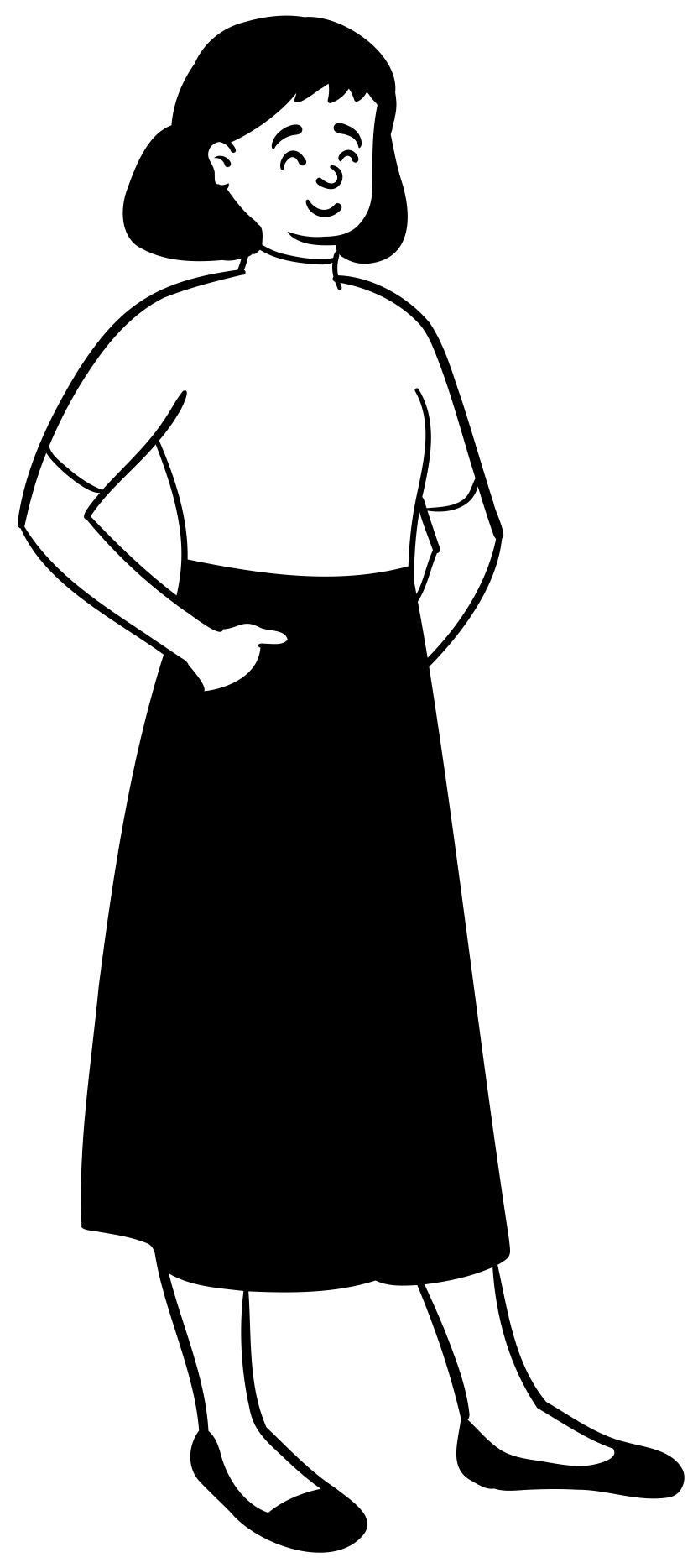 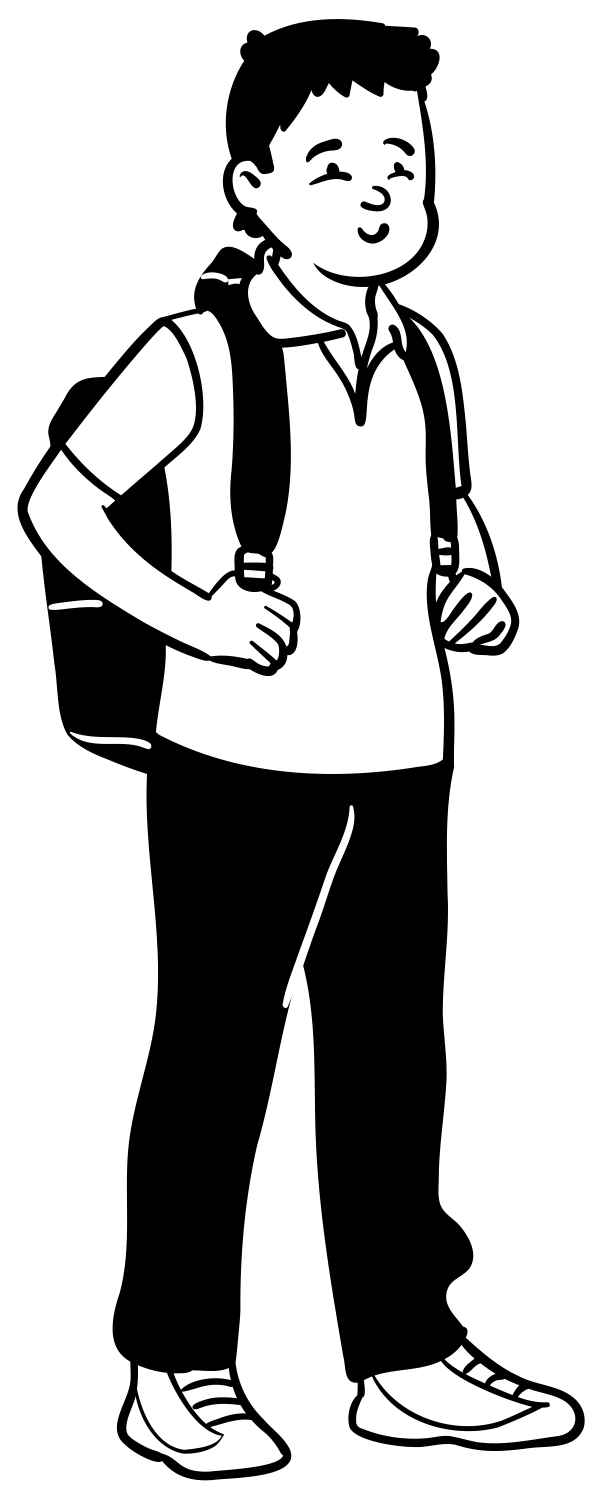 アプリを使うユーザーについて、深掘りして理解するために使う技法・文書
「どんな機能や画面が喜ばれるか」考えるヒントになる
ユースケース図
機能１
「〜を〜する」
機能２
「〜を〜する」
ユーザー
B
ユーザー
A
種類の異なるユーザーが複数いるとき、どの種類のユーザーがどの機能を利用できるか、視覚的に表現できる
「（ユーザー）は（機能）する」と読みくだすことで、アプリが備える機能として妥当かどうか判定できる
簡単に作図できる
ユースケース図の作例
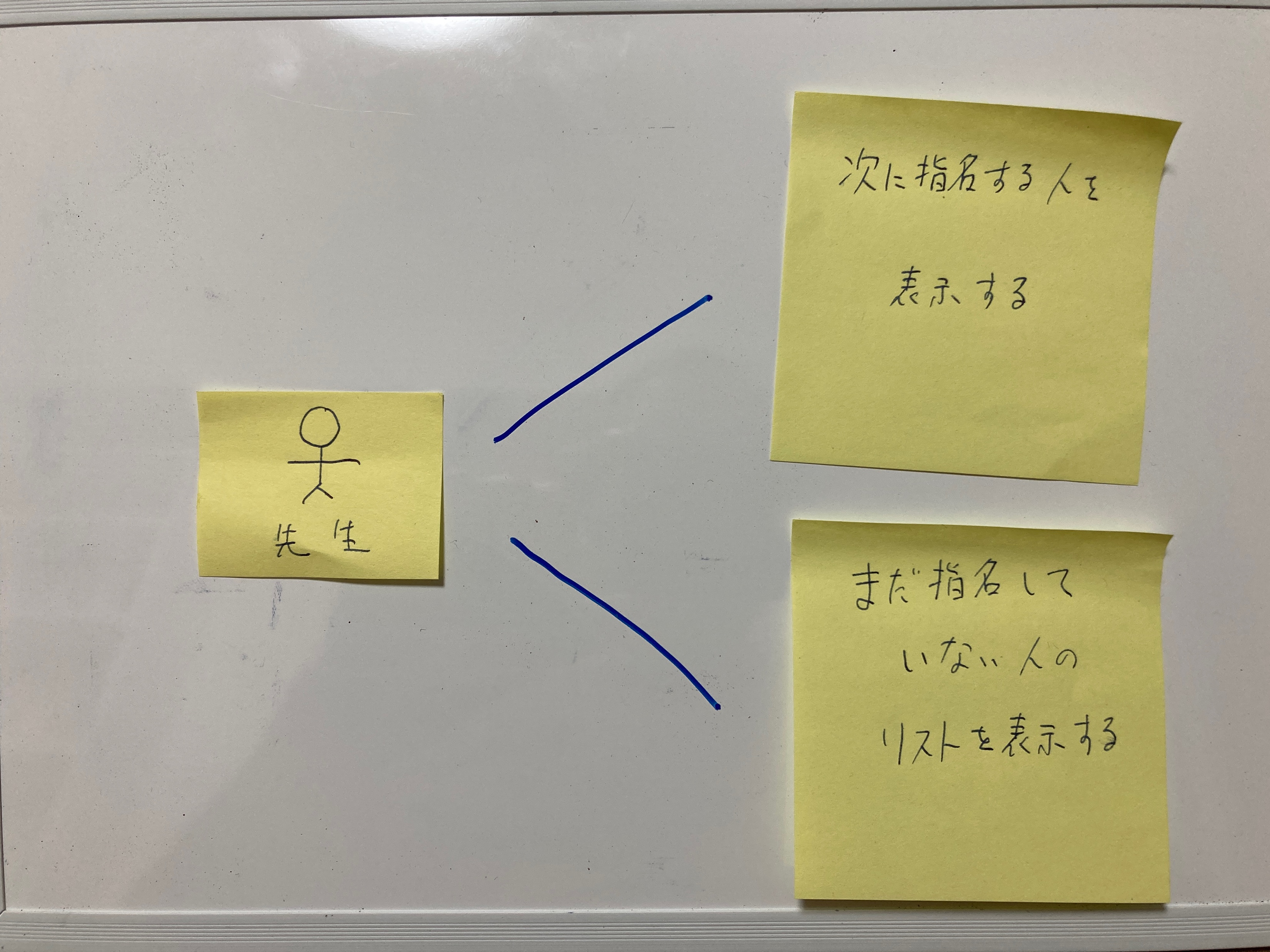 ホワイトボードと、ふせんを使ってユースケース図を作図できる
シナリオ
機能（※ユースケース図に描いたもの）について、
ユーザーがアプリをどのように操作し、アプリがどのように応答するか、振る舞いを順を追って文章にしたもの






最初に、主語をはっきり書く
ユーザーがすることか、システムがすることか分かる
ユーザーが何をするか分かる
→画面にどんな要素が必要か（入力欄、ボタン…）が分かる
アプリが何をするか分かる
→どんな計算・処理をしなければならないか分かる
（ユーザー）は、アプリの画面を開き、（操作）をする
（アプリ）は、（1.の操作に対して）計算・処理を行い、画面に結果を表示する
（ユーザー）は、2.で表示された画面を見て、次の操作をする
（アプリ）は、（3.の操作に対して）計算・処理を行い、画面に結果を表示する
・・・
シナリオの例
先生が、次に指名する5人を表示するよう、画面を操作する（ボタンのクリックなど）
アプリは、生徒の一覧から、次に表示する生徒5人をランダムに取り出す。
アプリは、取り出した5人を画面に表示する。取り出した5人は、元の生徒の一覧から取り除く
・・・
プロトタイプ（ペーパープロトタイプ）①
ホワイトボードとふせんで、画面のイメージを作る
①「指名する」ボタンを押すと、
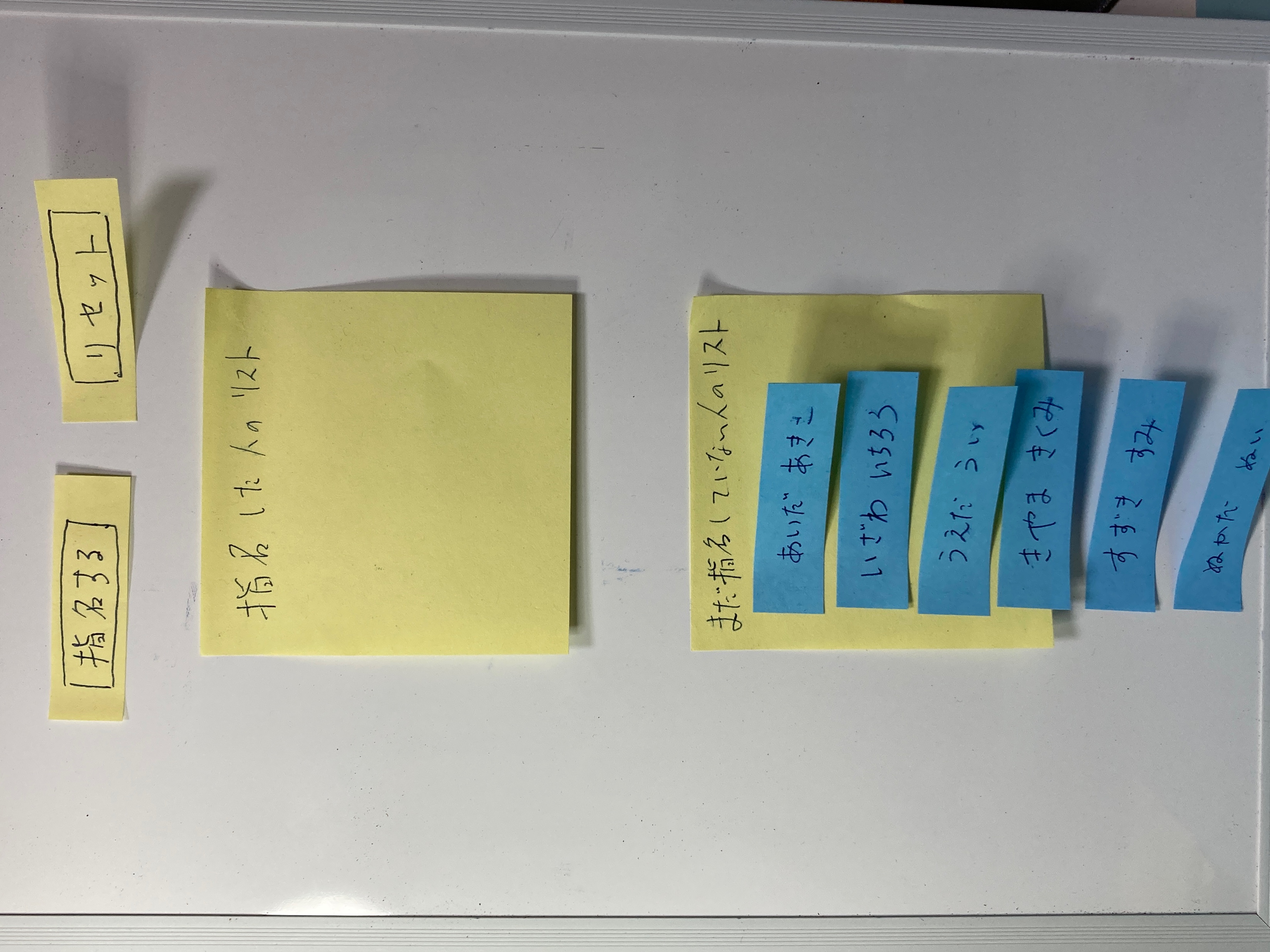 ②まだ指名されていない人のリストから選択される
プロトタイプ（ペーパープロトタイプ）②
全員指名されたら、
リセットしか
できなくする
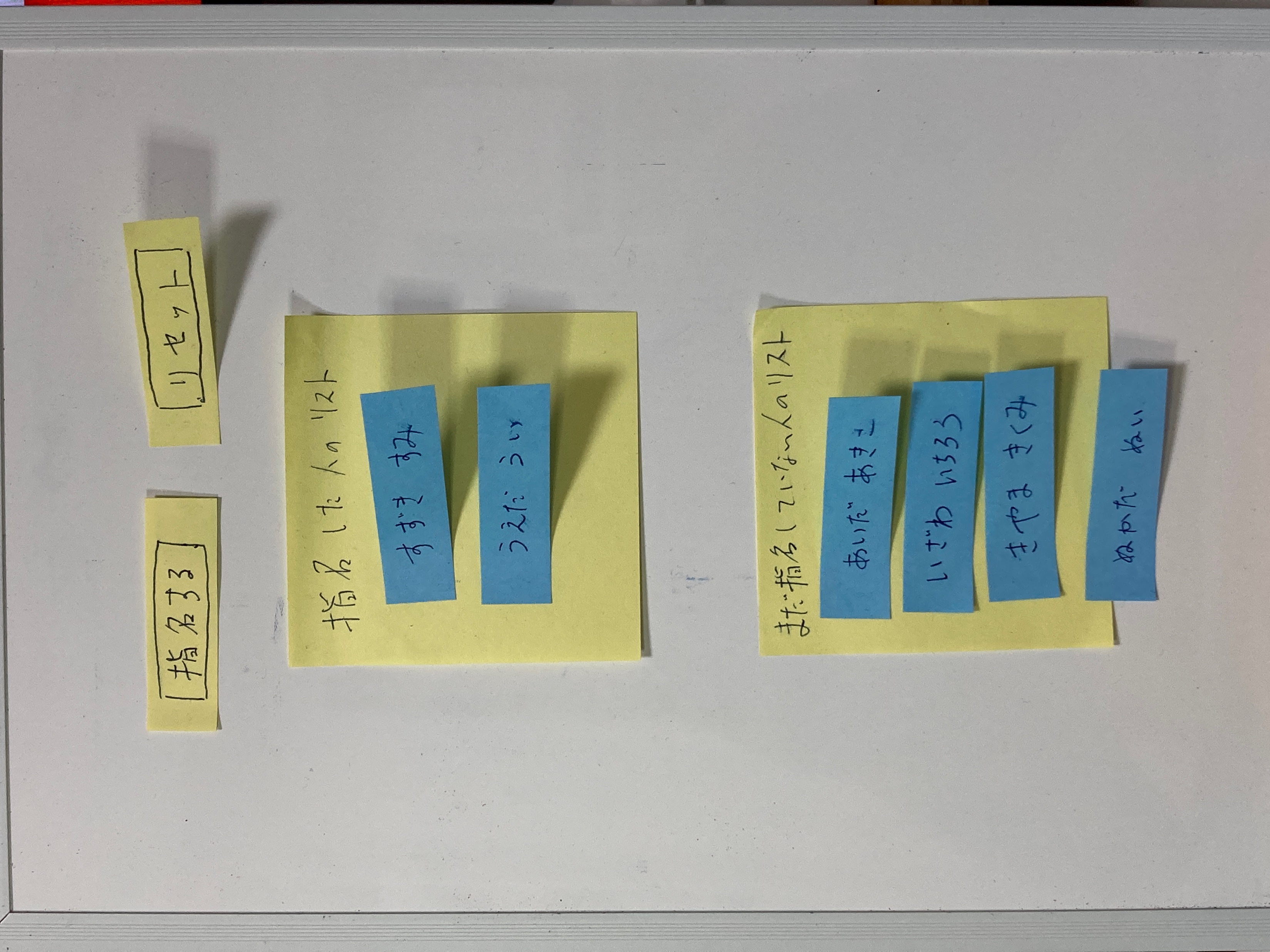 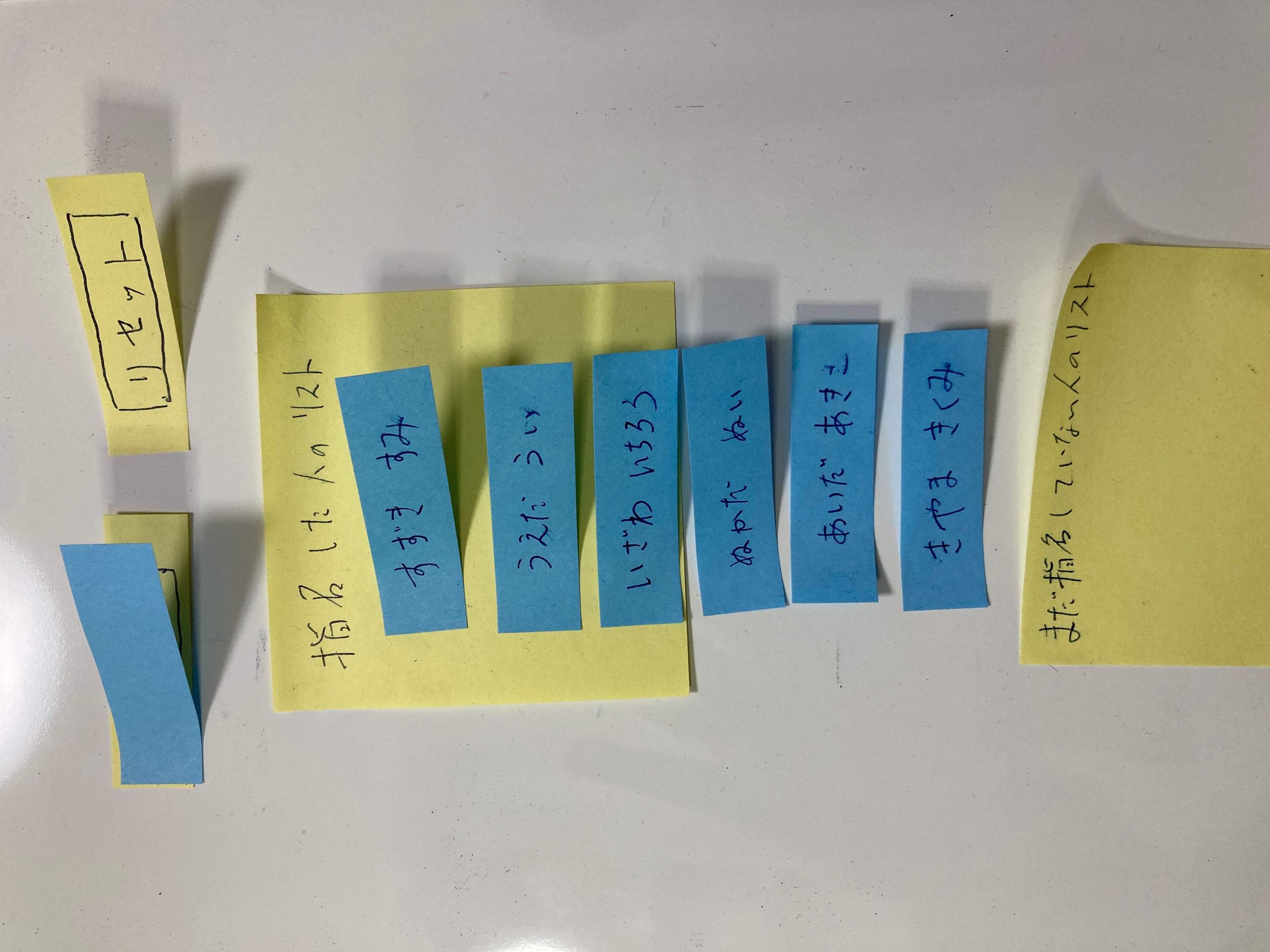 ③ランダムに
抽出された人たちが
リストアップされる
シナリオ（文章）だけでは考えにくいところを、紙でプロトタイプを作って、考えやすくする。ふせんを使うと、要素の移動が簡単
シナリオの詳細版（※オプション）
企画段階では、シナリオは大まかにしか書けない

設計や、制作が進むと、徐々にシナリオが詳細になる
アプリの画面の要素の操作性や、内部の仕組みを細かく書いていく
ユーザーの操作の記述は、あまり変わらない

※詳細版のシナリオは、書かなくてもよい
ただし、アプリの機能の数が多くなって、操作が複雑になりそうなら、詳細版を書く方が、制作を進めやすくなる
画面設計
画面を構成する要素を書き出す
企画の時よりも詳しく考える
ユーザーが入力や操作をするための要素
ボタン
選択肢
入力欄
ユーザーに対して値を表示するための要素
項目
一覧表
表示・入力・操作のための要素に付けるラベル
その他
操作の説明（ヘルプ）
表示している項目の説明
デザイン（文字サイズ、色使い、配置など）
指名する
リセット
（名前のリスト）
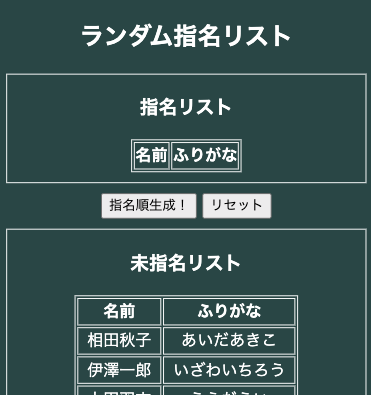 画面遷移図
アプリが複数の画面を持つとき、画面遷移図を作る
ユーザーがどのように画面を行き来するか考える
「行ったきり、戻れない」画面が無いようにする






画面遷移図を作ると…
画面ごとに制作を分担できる
→ HTMLごとに分担する
ただし、共通部分をどうするかを考える必要が生じる
→CSS（共通の色使い）
リンゴ
画面
リンゴ
メニュー画面
戻る
みかん
画面
みかん
くだもの図鑑の画面遷移図
学習・制作記録
制作日
開始時間・終了時間

作業内容
役割分担・担当

その他の記録
チェックシート
学習・制作プロセスと中間成果物のチェックシート
学習・制作プロセスのチェックシート(1)
学習・制作プロセスのチェックシート(2)
学習・制作プロセスのチェックシート(3)
学習・制作プロセスのチェックシート(4)
中間成果物のチェックシート
以降のページに記載した中間成果物のチェックシートは付録です。
中間成果物の中には、作成に手間と時間がかかるものがあります（※シナリオなど）。
アプリケーション本体の制作を妨げる場合があるので、採用するかどうかは慎重に検討してください。
中間成果物のチェックシート(1)
中間成果物のチェックシート(2)
中間成果物のチェックシート(3)
中間成果物のチェックシート(4)